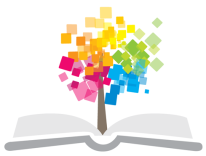 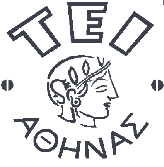 Ανοικτά Ακαδημαϊκά Μαθήματα στο ΤΕΙ Αθήνας
Διατροφή
Ενότητα 13: Yπέρβαρος / παχυσαρκία & απώλεια βάρους
Αναστασία Κανέλλου, καθηγήτρια
Τμήμα Ιατρικών Εργαστήρίων
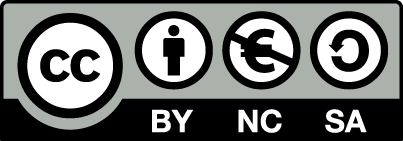 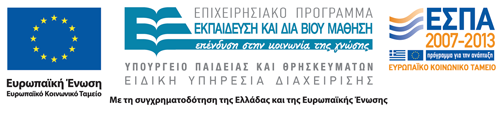 Αίτια
Θετικό ενεργειακό ισοζύγιο 
Περίσσεια ενέργειας μετατρέπεται σε λίπος
Ελαφρύτερη απασχόληση
Μείωση φυσικής δραστηριότητας
-60-70 kcal/d προκαλούν αύξηση 3,6 kg/έτος

Διαταραχή αίσθησης πείνας, κορεσμού
Ενεργειακό ισοζύγιο για διατήρηση σωματικού βάρους
http://www.ptonthenet.com/articles/The-Key-to-Weight-Management--The-Energy-Balance-Equation-and-RMR-1765
Σπανιότερα αίτια αυξημένου BMI
Βαρύς σκελετός
Αυξημένη μυϊκή μάζα
Κατακράτηση υγρών
Διαταραχές λειτουργίας θυρεοειδούς
Διαταραχές εντερικής λειτουργίας-> δυσκοιλιότητα
Διαταραχές στο μεταβολισμό των λιπιδίων
Εναπόθεση λίπους
Υπερπλασία
Υπερτροφία
Συνδυασμός των παραπάνω
Εκτίμηση γίνεται με 
ΒΜΙ
Λιπομέτρηση (βιοηλεκτρική εμπέδιση)
Περίμετρος μέσης (ως Γ 80cm, Α 102cm)
Παλιότερα: δερματοπτυχόμετρα
Ισορροπημένη δίαιτα απώλειας βάρους
Υποθερμιδική δίαιτα =
Ισορροπημένο συμμετοχή θερμιδογόνων θρεπτικών συστατικών
Ποικιλία στην επιλογή τροφίμων
Περιορισμένη πρόσληψη ενέργειας
Τροφοδοτεί οργανισμό σε επάρκεια με όλα τα θρεπτικά συστατικά 
Γίνεται απώλεια βάρους λόγω μείωσης λίπους όχι νερού ή μυϊκού ιστού
Κριτήρια προτεινόμενης δίαιτας
Χωρίς παρενέργειες ή αρνητικές επιπτώσεις
Μέγιστη δυνατή απώλεια βάρους
Πραγματοποιήσιμο για μεγαλύτερο χρονικό διάστημα
Να εκπαιδεύει σε νέο τρόπο διατροφής/ζωής
Συμμετοχή βασικών θρεπτικών συστατικών
15-20% πρωτεΐνη
30% λιπίδια
50-55% σύμπλοκοι υδατάνθρακες 

Επάρκεια σε βιταμίνες, μέταλλα/ιχνοστοιχεία, διαιτητικές ίνες
Ρυθμός απώλειας βάρους
WHO : 1kg/μήνα
1% σωματικού βάρους /εβδομάδα
Max 1 κιλό/εβδομάδα
-1000 kcal/ημέρα
~1500 kcal / d άντρες
~1200 kcal /d γυναίκες
Διατροφικά πυκνές τροφές
Τροφές με χαμηλή ενεργειακή αξία και υψηλή περιεκτικότητα σε βιταμίνες, μέταλλα, ιχνοστοιχεία, διαιτητικές ίνες
λαχανικά, 
πατάτες, 
όσπρια, 
προϊόντα ολικής άλεσης, 
γάλα και γαλακτοκομικά, 
ψαχνό κρέας και ψάρι.
Κενές θερμίδες και τροφές με υψηλή ενεργειακή αξία
Κενές θερμίδες : ζάχαρη, λευκό αλεύρι
Ενεργειακά πυκνές = τροφές με πολλά
Λιπίδια
Ζάχαρη,
Οινόπνευμα
και παράλληλα με λίγα θρεπτικά συστατικά
Επιλογή τροφών
απαραίτητα
λαχανικά
Φυσικο γιαούρτι
φρούτα
πατάτες
τυρί
δημητριακά ολικής άλεσης
Λίγα γαλακτοκομικά
συμπληρωματικά
ψάρι
αβγό
ελαιόλαδο
κρέας
όσπρια
περιττά
οινόπνευμα
γλυκά
ζάχαρη
Συνήθειες
Προσθήκη ελαιολάδου, μυρωδικών, μπαχαρικών, όχι αλατιού
Κατανομή γευμάτων σε 5 μικρά
Φρέσκες τροφές, μαγειρεμένες στον ατμό
1,5 λίτρα νερό
Τέλος Ενότητας
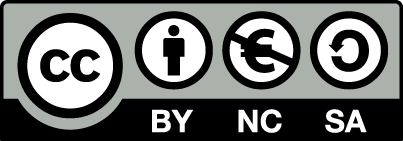 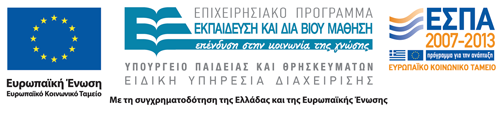 Σημειώματα
Σημείωμα Αναφοράς
Copyright Τεχνολογικό Εκπαιδευτικό Ίδρυμα Αθήνας, Αναστασία Κανέλλου 2014. Αναστασία Κανέλλου . «Διατροφή. Ενότητα 13: Yπέρβαρος / παχυσαρκία & απώλεια βάρους». Έκδοση: 1.0. Αθήνα 2014. Διαθέσιμο από τη δικτυακή διεύθυνση: ocp.teiath.gr.
Σημείωμα Αδειοδότησης
Το παρόν υλικό διατίθεται με τους όρους της άδειας χρήσης Creative Commons Αναφορά, Μη Εμπορική Χρήση Παρόμοια Διανομή 4.0 [1] ή μεταγενέστερη, Διεθνής Έκδοση.   Εξαιρούνται τα αυτοτελή έργα τρίτων π.χ. φωτογραφίες, διαγράμματα κ.λ.π., τα οποία εμπεριέχονται σε αυτό. Οι όροι χρήσης των έργων τρίτων επεξηγούνται στη διαφάνεια  «Επεξήγηση όρων χρήσης έργων τρίτων». 
Τα έργα για τα οποία έχει ζητηθεί και δοθεί άδεια  αναφέρονται στο «Σημείωμα  Χρήσης Έργων Τρίτων».
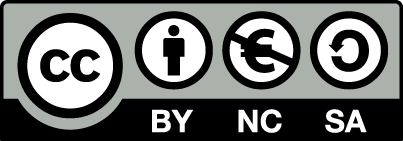 [1] http://creativecommons.org/licenses/by-nc-sa/4.0/ 
Ως Μη Εμπορική ορίζεται η χρήση:
που δεν περιλαμβάνει άμεσο ή έμμεσο οικονομικό όφελος από την χρήση του έργου, για το διανομέα του έργου και αδειοδόχο
που δεν περιλαμβάνει οικονομική συναλλαγή ως προϋπόθεση για τη χρήση ή πρόσβαση στο έργο
που δεν προσπορίζει στο διανομέα του έργου και αδειοδόχο έμμεσο οικονομικό όφελος (π.χ. διαφημίσεις) από την προβολή του έργου σε διαδικτυακό τόπο
Ο δικαιούχος μπορεί να παρέχει στον αδειοδόχο ξεχωριστή άδεια να χρησιμοποιεί το έργο για εμπορική χρήση, εφόσον αυτό του ζητηθεί.
Επεξήγηση όρων χρήσης έργων τρίτων
Δεν επιτρέπεται η επαναχρησιμοποίηση του έργου, παρά μόνο εάν ζητηθεί εκ νέου άδεια από το δημιουργό.
©
διαθέσιμο με άδεια CC-BY
Επιτρέπεται η επαναχρησιμοποίηση του έργου και η δημιουργία παραγώγων αυτού με απλή αναφορά του δημιουργού.
διαθέσιμο με άδεια CC-BY-SA
Επιτρέπεται η επαναχρησιμοποίηση του έργου με αναφορά του δημιουργού, και διάθεση του έργου ή του παράγωγου αυτού με την ίδια άδεια.
διαθέσιμο με άδεια CC-BY-ND
Επιτρέπεται η επαναχρησιμοποίηση του έργου με αναφορά του δημιουργού. 
Δεν επιτρέπεται η δημιουργία παραγώγων του έργου.
διαθέσιμο με άδεια CC-BY-NC
Επιτρέπεται η επαναχρησιμοποίηση του έργου με αναφορά του δημιουργού. 
Δεν επιτρέπεται η εμπορική χρήση του έργου.
Επιτρέπεται η επαναχρησιμοποίηση του έργου με αναφορά του δημιουργού.
και διάθεση του έργου ή του παράγωγου αυτού με την ίδια άδεια
Δεν επιτρέπεται η εμπορική χρήση του έργου.
διαθέσιμο με άδεια CC-BY-NC-SA
διαθέσιμο με άδεια CC-BY-NC-ND
Επιτρέπεται η επαναχρησιμοποίηση του έργου με αναφορά του δημιουργού.
Δεν επιτρέπεται η εμπορική χρήση του έργου και η δημιουργία παραγώγων του.
διαθέσιμο με άδεια 
CC0 Public Domain
Επιτρέπεται η επαναχρησιμοποίηση του έργου, η δημιουργία παραγώγων αυτού και η εμπορική του χρήση, χωρίς αναφορά του δημιουργού.
Επιτρέπεται η επαναχρησιμοποίηση του έργου, η δημιουργία παραγώγων αυτού και η εμπορική του χρήση, χωρίς αναφορά του δημιουργού.
διαθέσιμο ως κοινό κτήμα
χωρίς σήμανση
Συνήθως δεν επιτρέπεται η επαναχρησιμοποίηση του έργου.
Διατήρηση Σημειωμάτων
Οποιαδήποτε αναπαραγωγή ή διασκευή του υλικού θα πρέπει να συμπεριλαμβάνει:
το Σημείωμα Αναφοράς
το Σημείωμα Αδειοδότησης
τη δήλωση Διατήρησης Σημειωμάτων
το Σημείωμα Χρήσης Έργων Τρίτων (εφόσον υπάρχει)
μαζί με τους συνοδευόμενους υπερσυνδέσμους.
Χρηματοδότηση
Το παρόν εκπαιδευτικό υλικό έχει αναπτυχθεί στo πλαίσιo του εκπαιδευτικού έργου του διδάσκοντα.
Το έργο «Ανοικτά Ακαδημαϊκά Μαθήματα στο ΤΕΙ Αθηνών» έχει χρηματοδοτήσει μόνο την αναδιαμόρφωση του εκπαιδευτικού υλικού. 
Το έργο υλοποιείται στο πλαίσιο του Επιχειρησιακού Προγράμματος «Εκπαίδευση και Δια Βίου Μάθηση» και συγχρηματοδοτείται από την Ευρωπαϊκή Ένωση (Ευρωπαϊκό Κοινωνικό Ταμείο) και από εθνικούς πόρους.
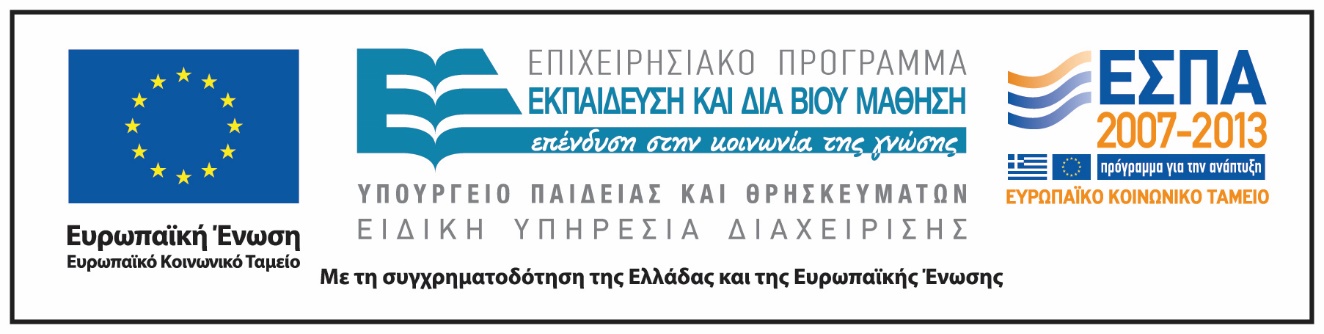